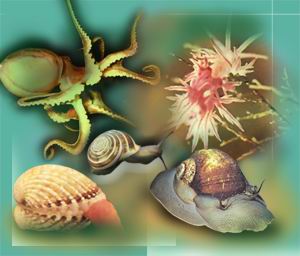 Тип Мягкотелые или Моллюски (Mollusca)
Положение моллюсков в мире животных
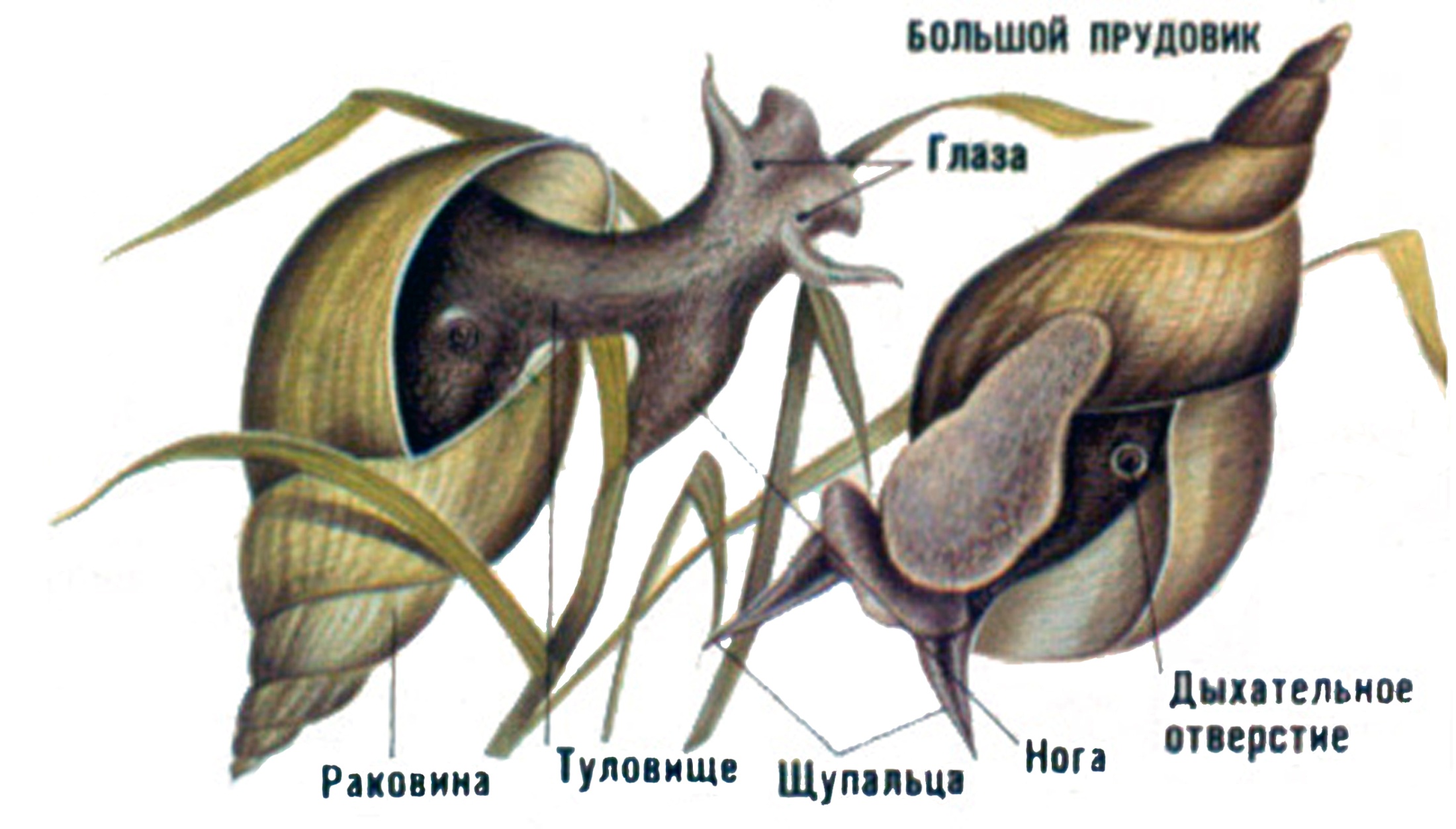 Моллюски, или мягкотелые, – вторичнополостные животные с несегментированным телом, в большинстве случаев заключенным в раковину.
Тип Моллюски (Mollusca)
Класс Брюхоногие (Gastropoda)
Класс Двустворчатые (Bivalvia)
Класс Головоногие (Cephalopoda)
Классификация типа Моллюски
Строение Брюхоногих моллюсков
Брюхоногие моллюски
Голый слизень
Брюхоногие моллюски
Брюхоногие моллюски
Раковины брюхоногих моллюсков
Строение Двустворчатых моллюсков
Личинка некоторых двустворчатых моллюсков – глохидий
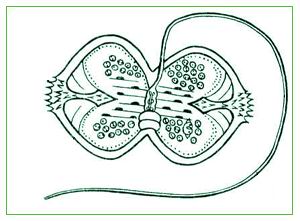 Раковина двустворчатых моллюсков
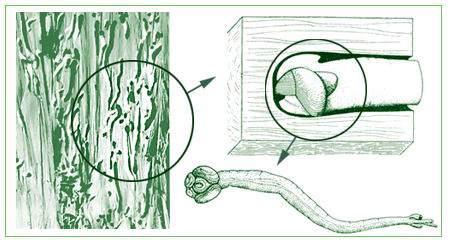 Камнеточец и древоточец
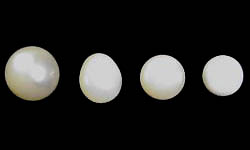 Жемчуг
Двустворчатые моллюски
Класс Головоногие моллюски
Строение головоногого моллюска
Головоногие моллюски – осьминоги
Головоногие моллюски – каракатицы и кальмары